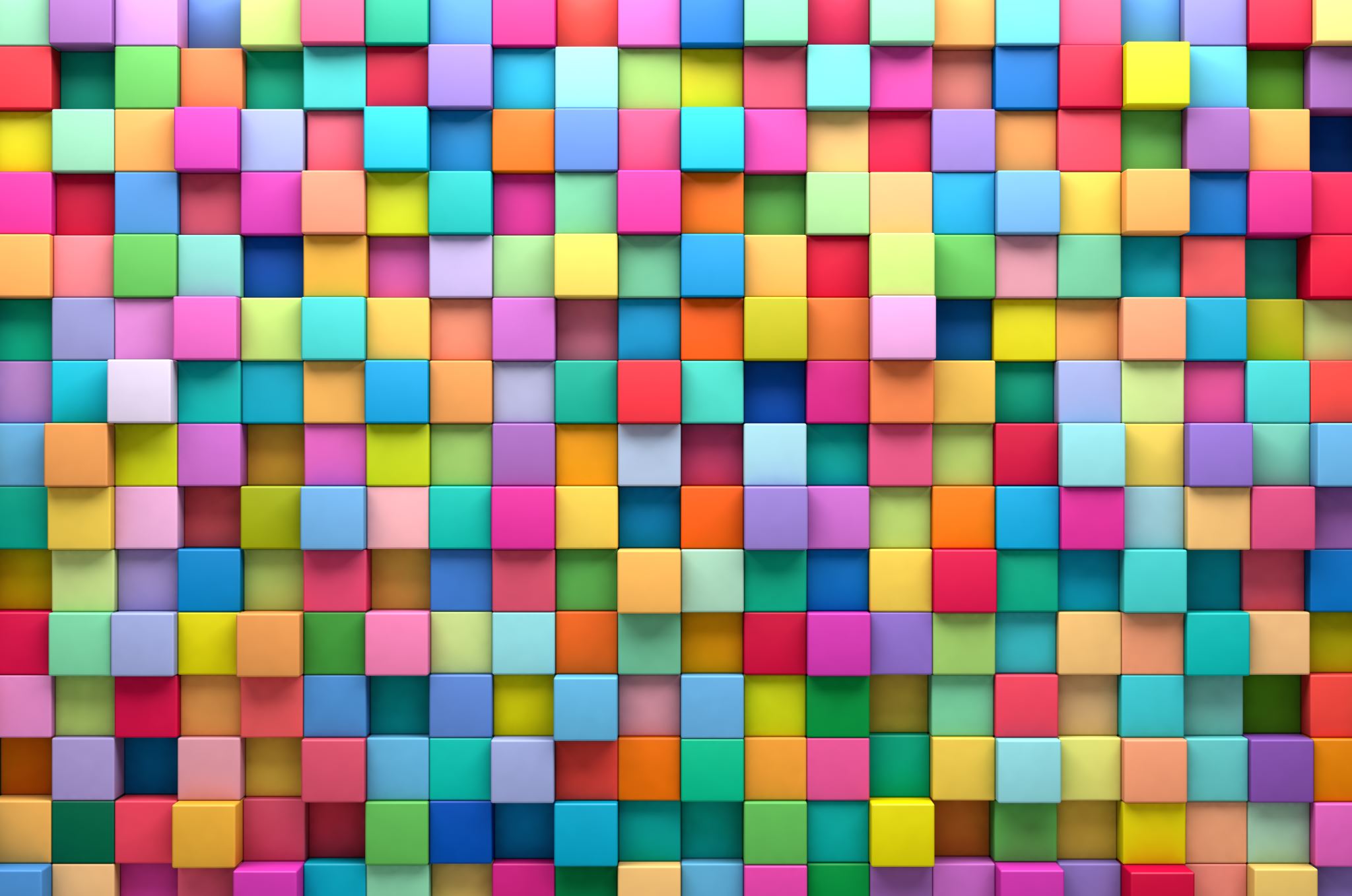 L’ENSEIGNEMENT À DISTANCE AU CSSI
100 % des élèves disposent d’un outil technologique personnalisé (portable ou tablette) avec lequel ils sont familiers.
100 % des enseignants ont reçu une formation sur les différents outils numériques.
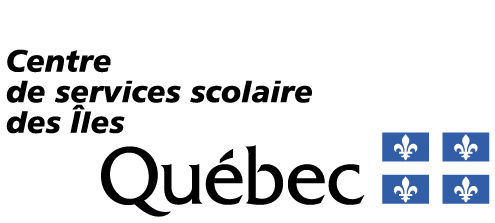 Une équipe de conseillers pédagogique et de techniciens en T.I. disponibles pour répondre aux besoins des élèves et des enseignants.